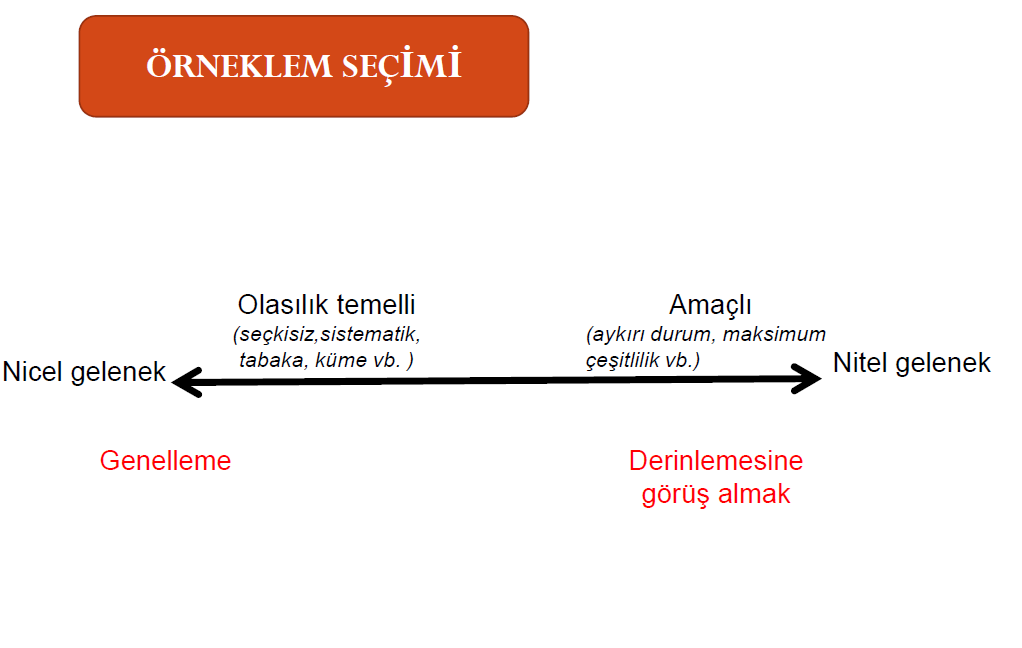 1
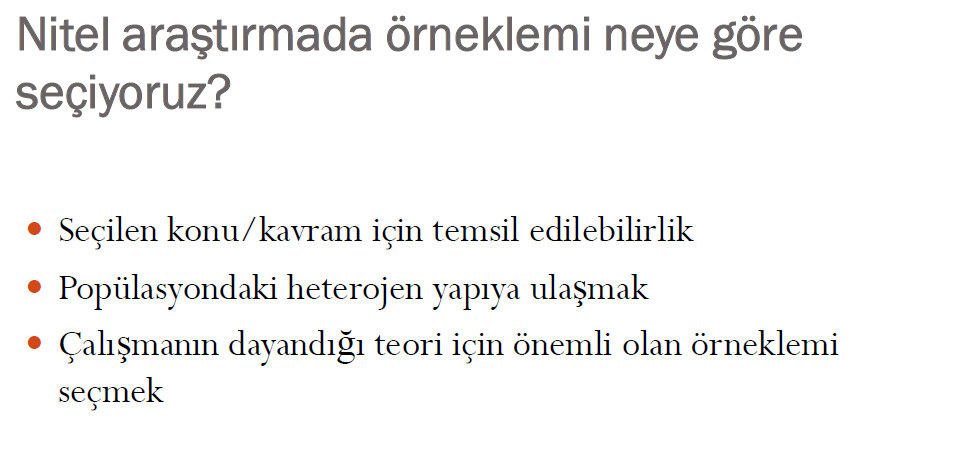 2
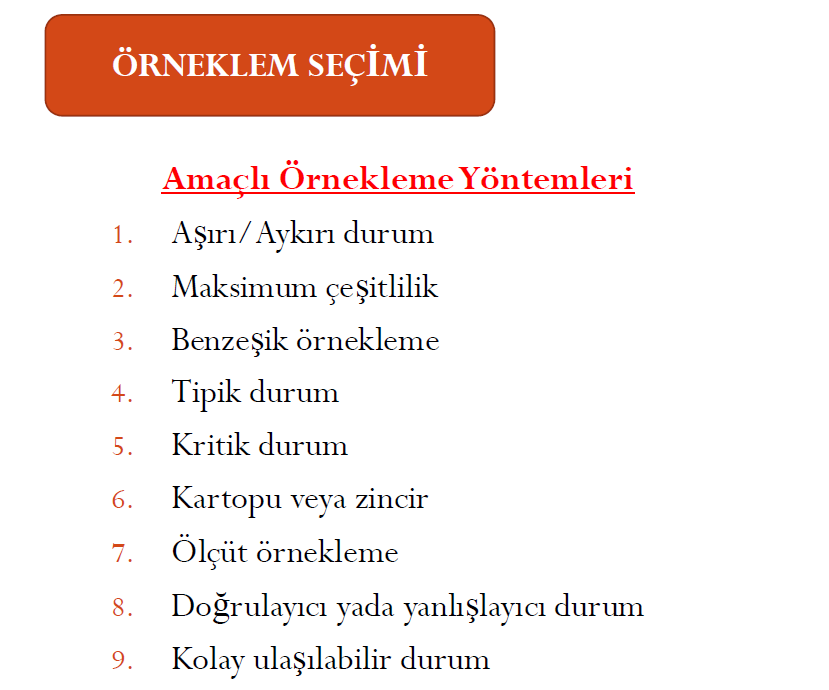 3
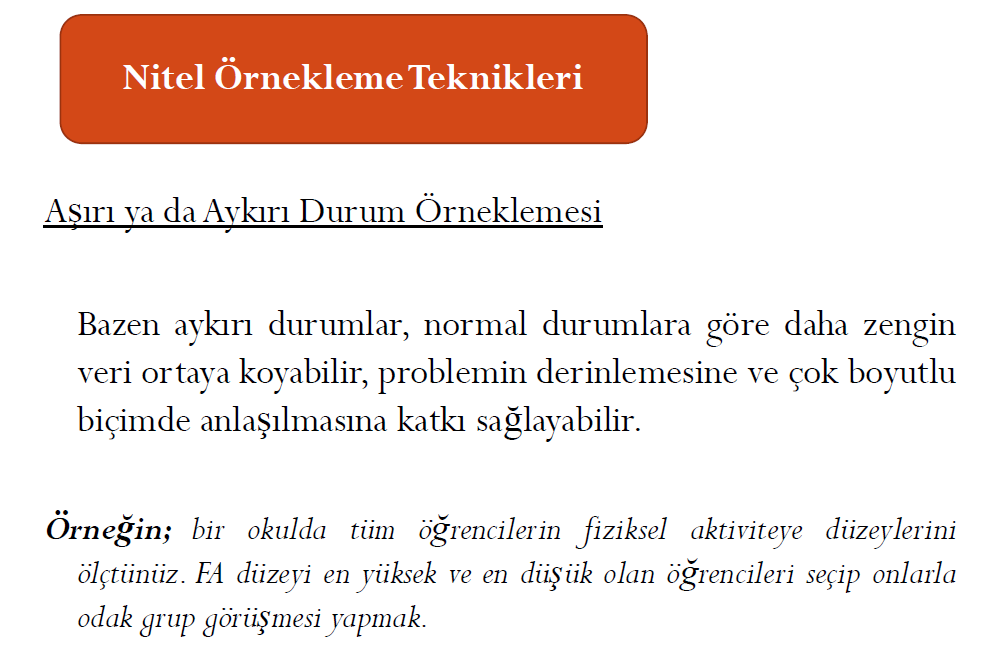 4
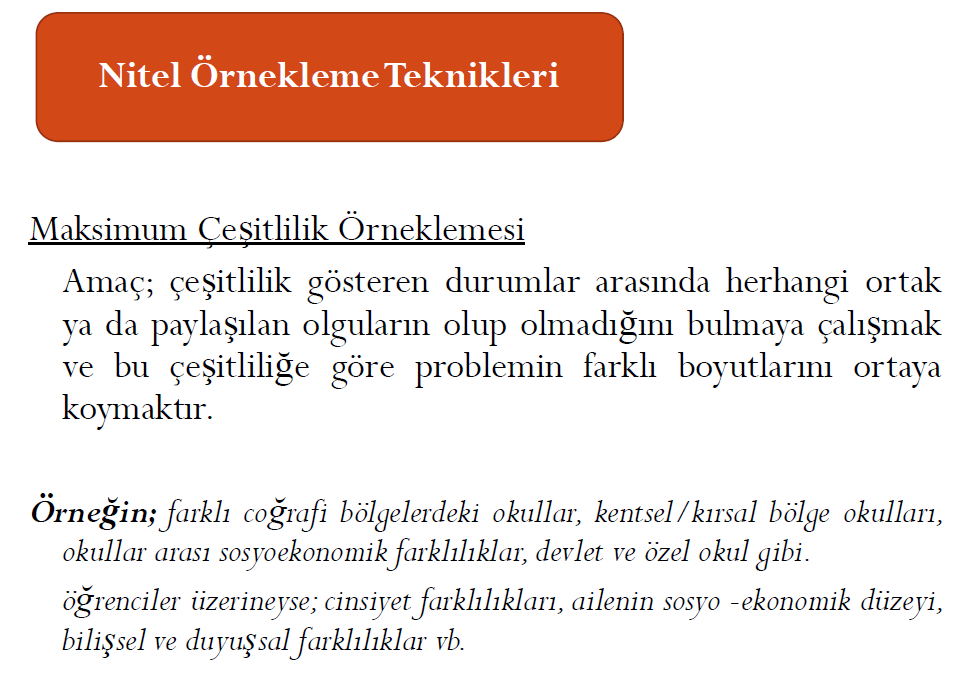 5
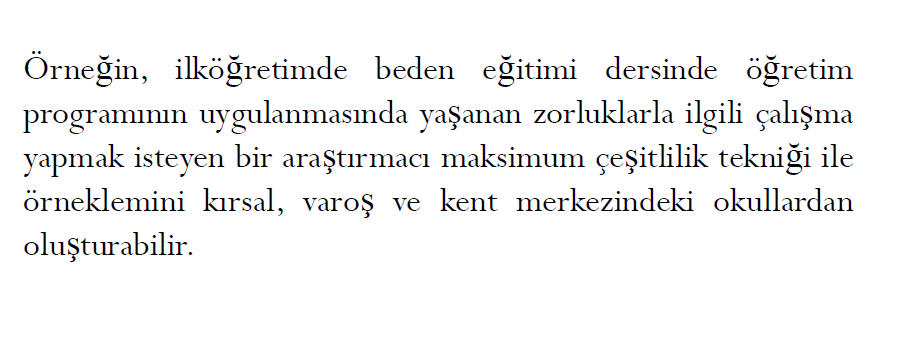 6
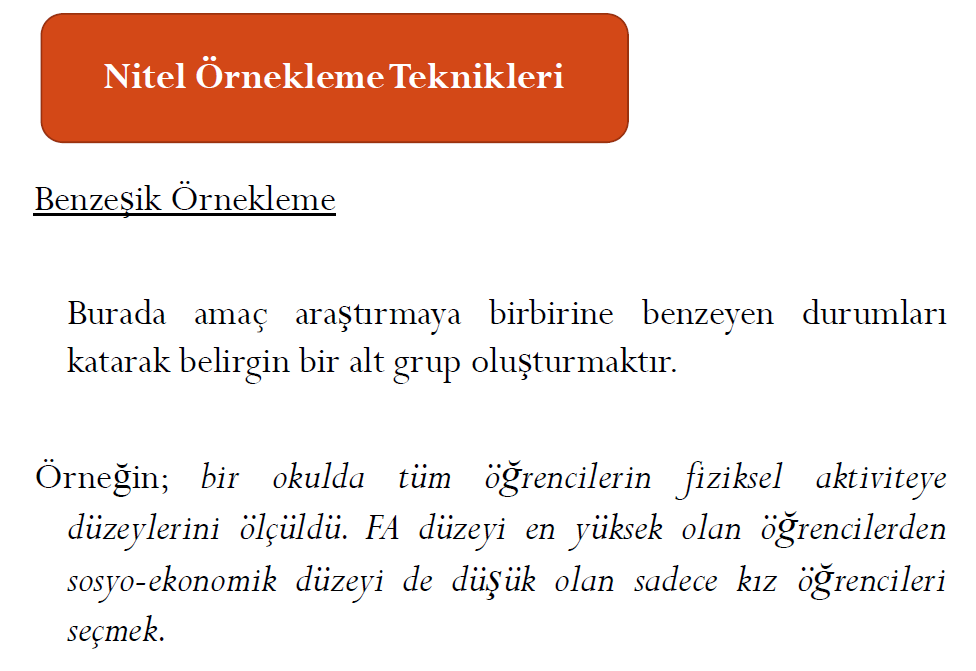 7
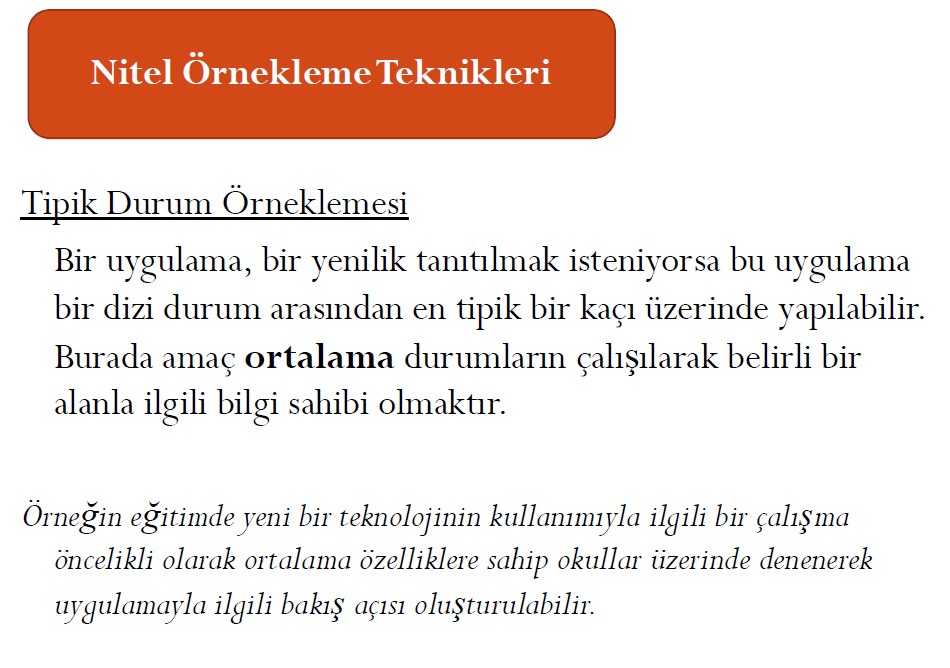 8
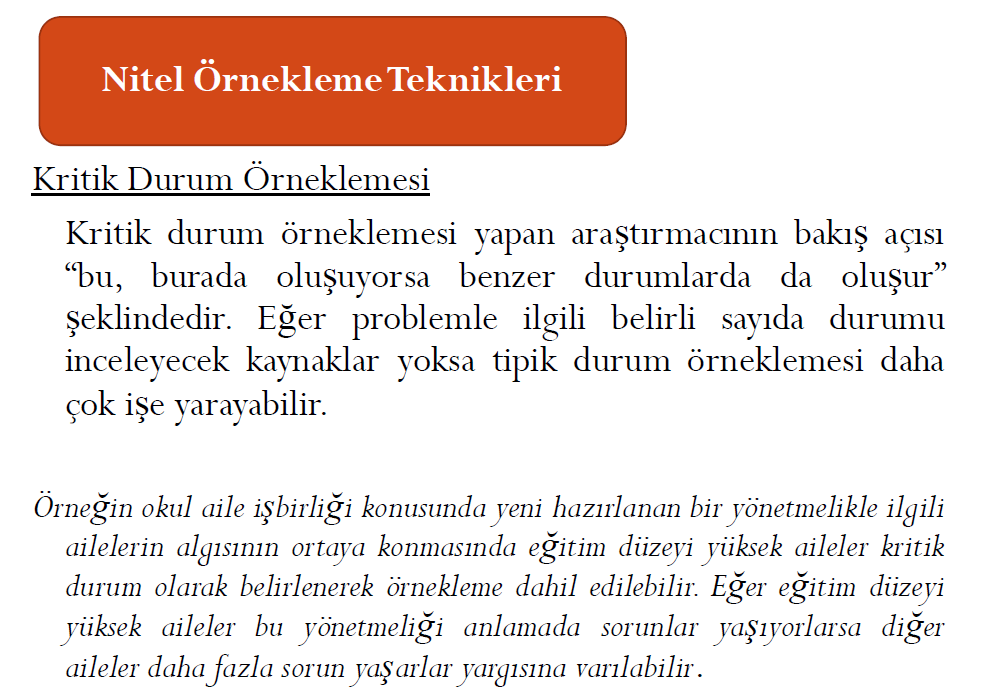 9
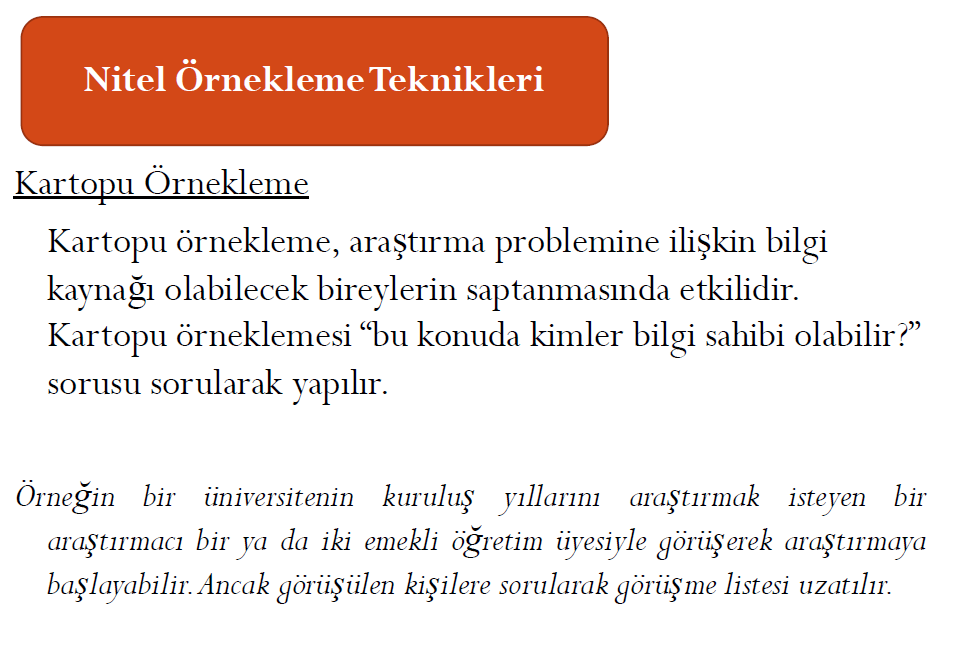 10
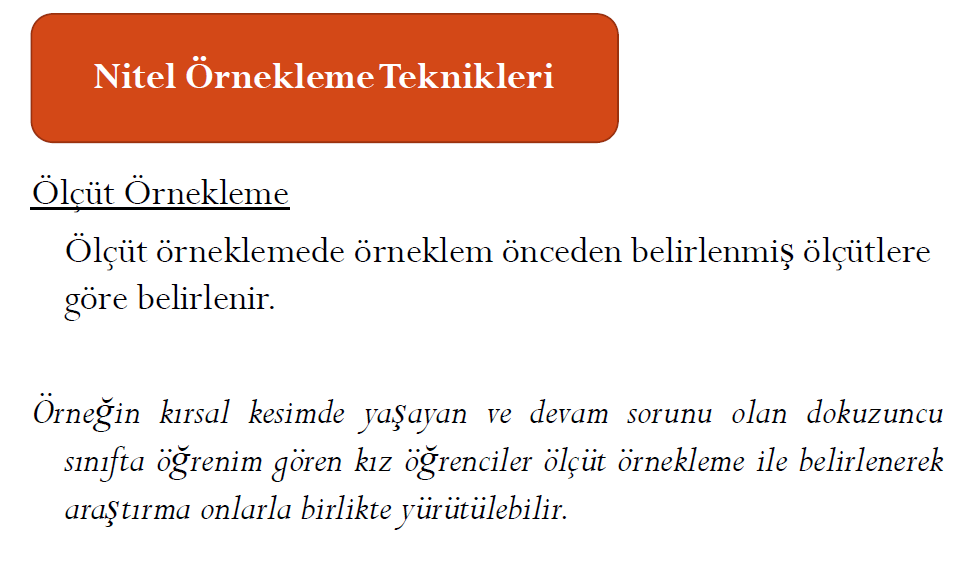 11
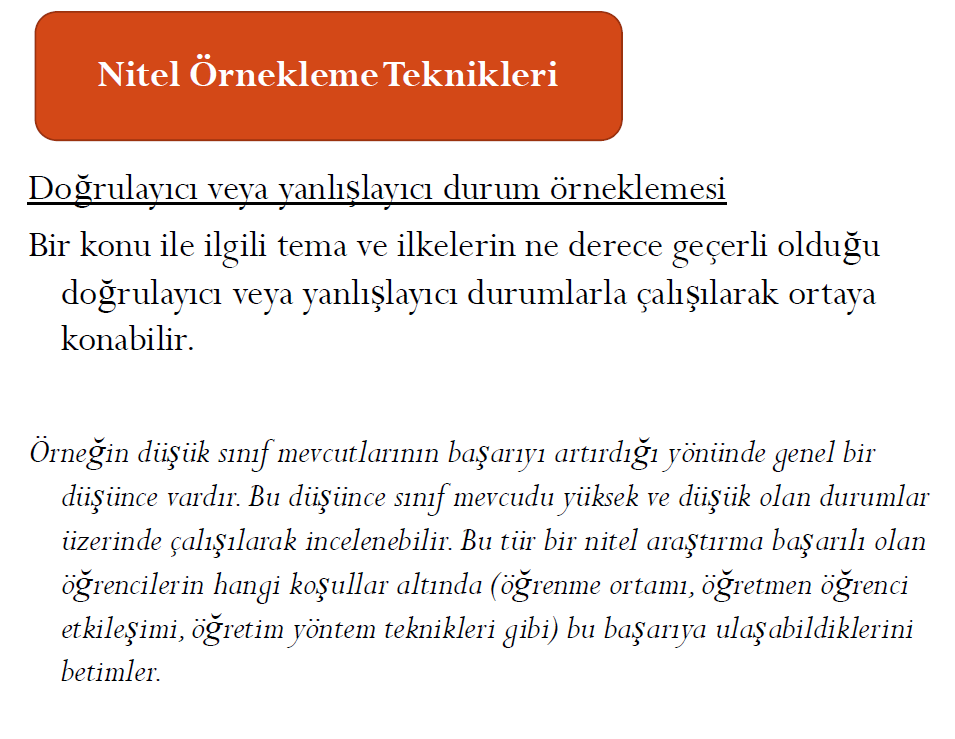 12
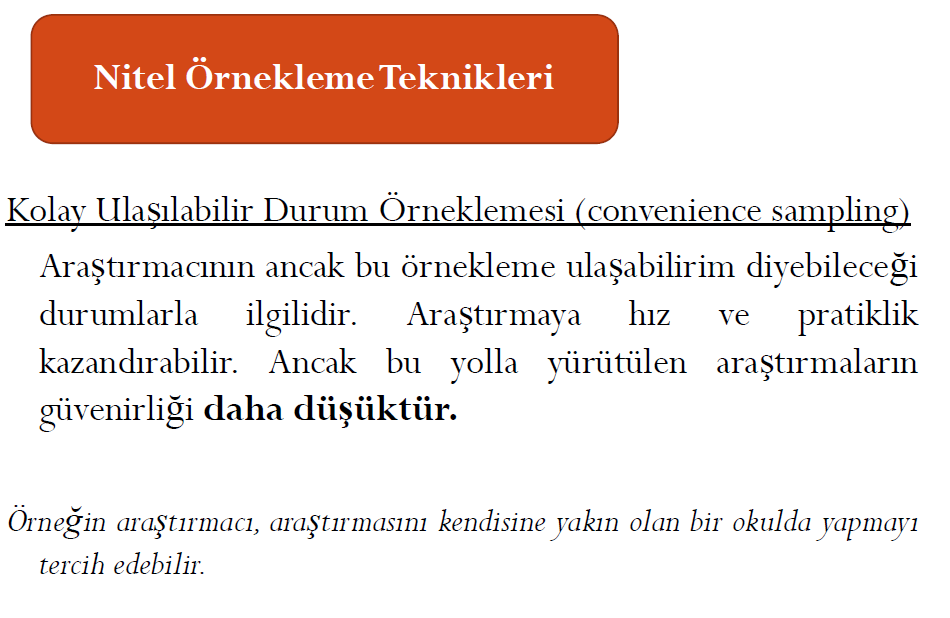 13
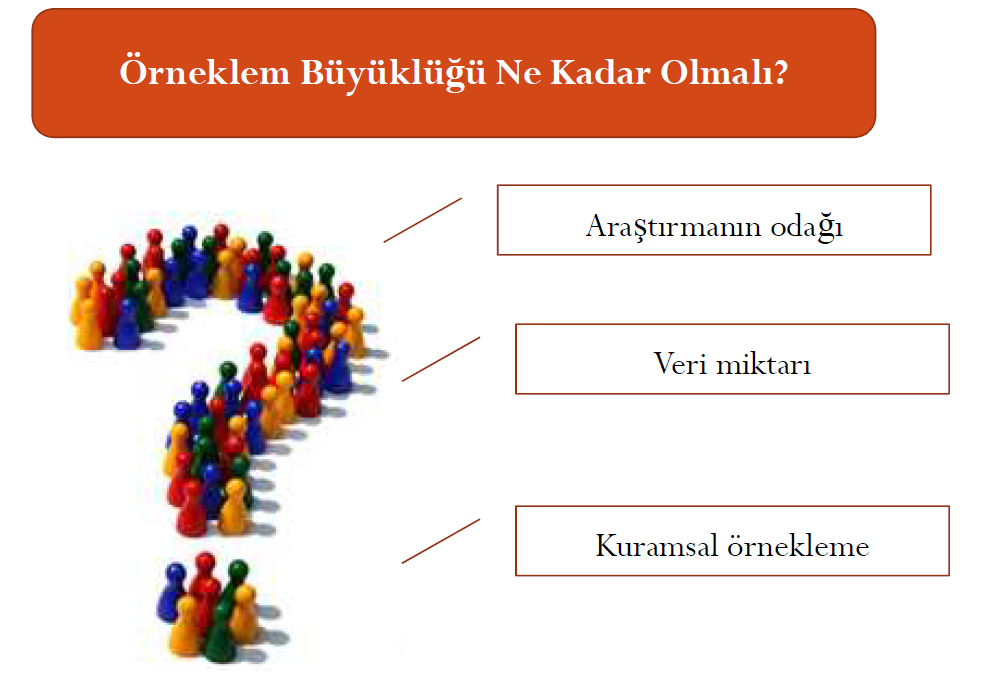 14
VERİ TOPLAMA
15
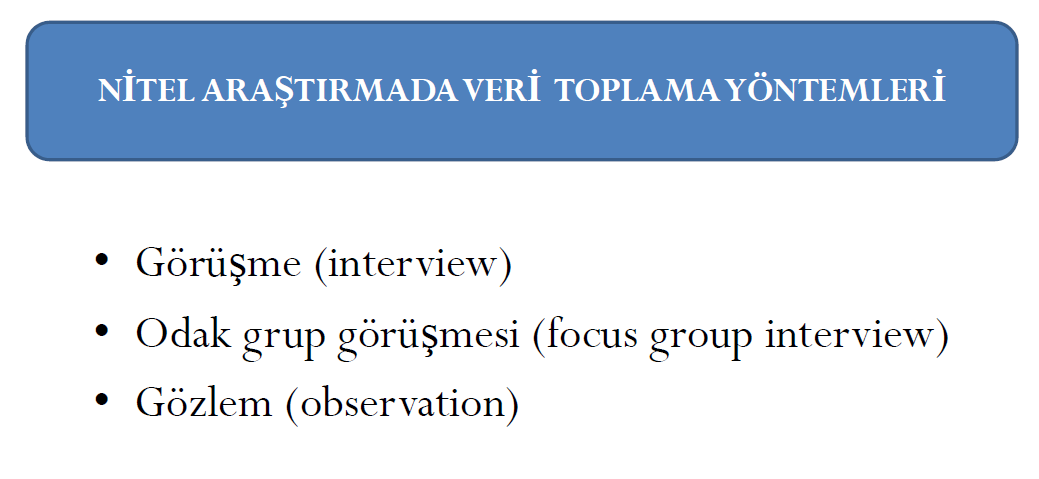 16
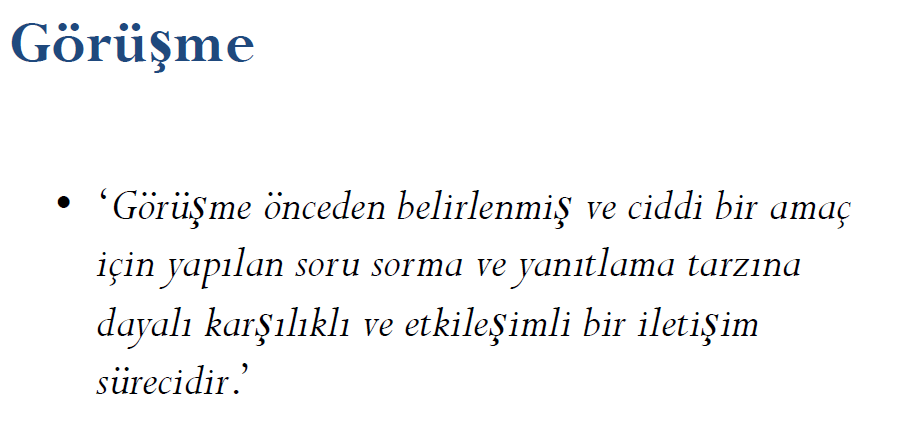 17
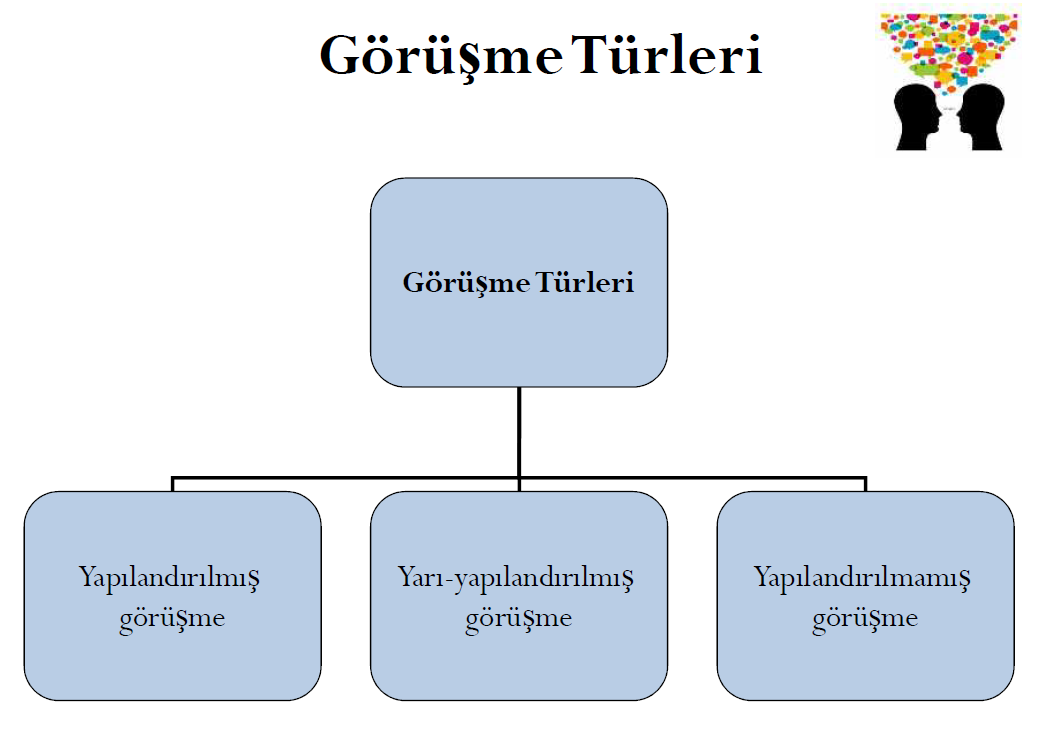 18
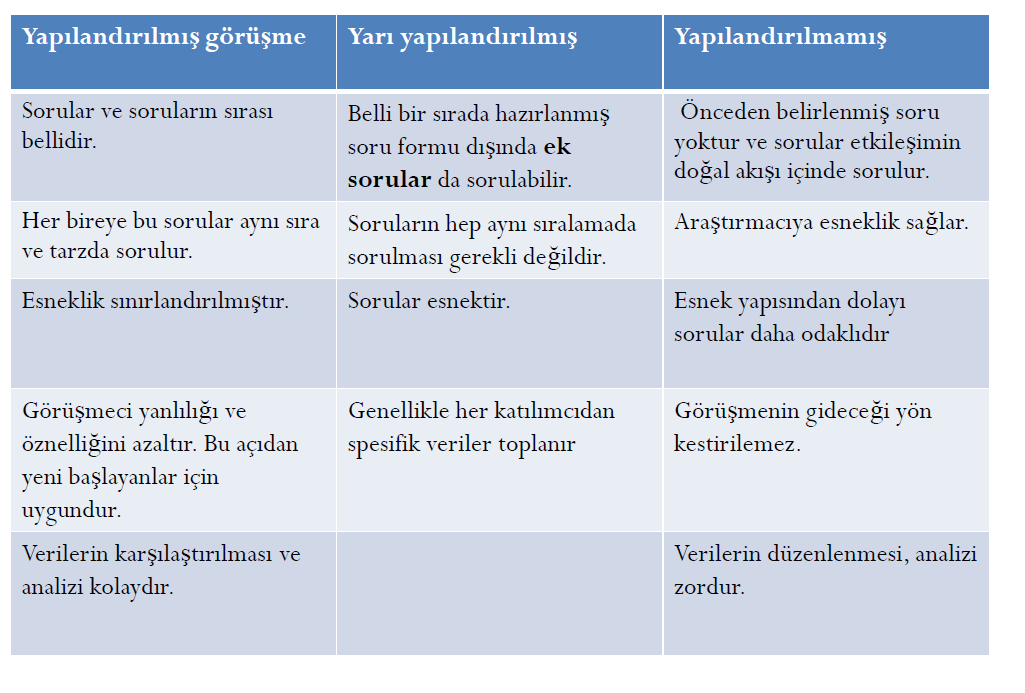 19
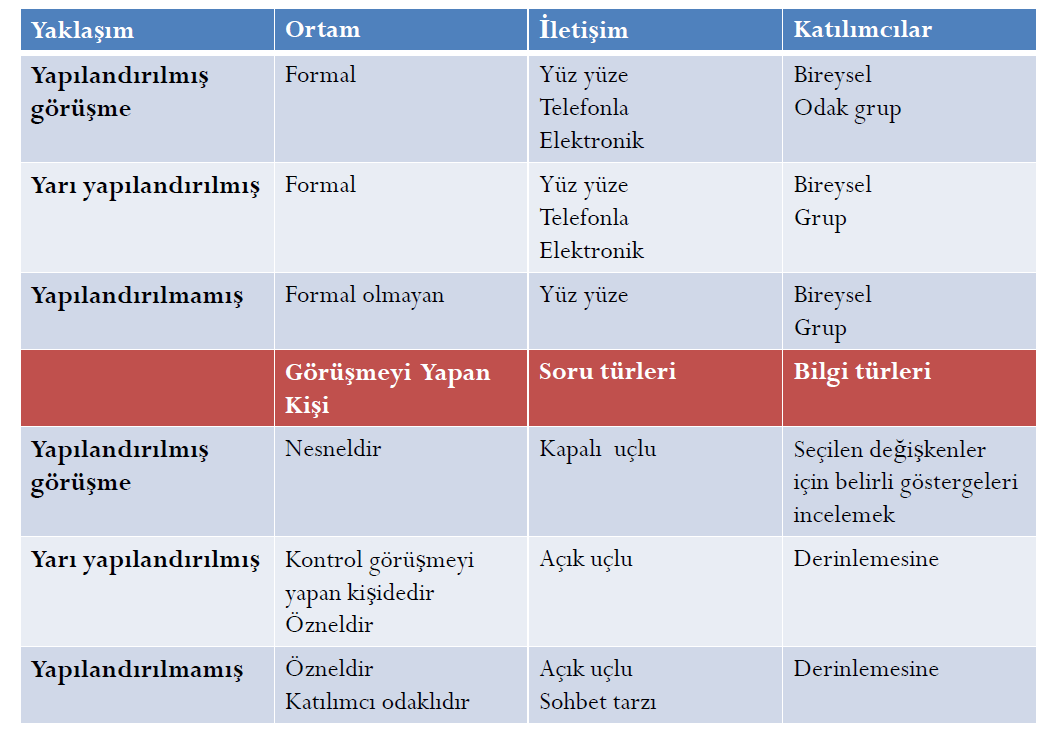 20
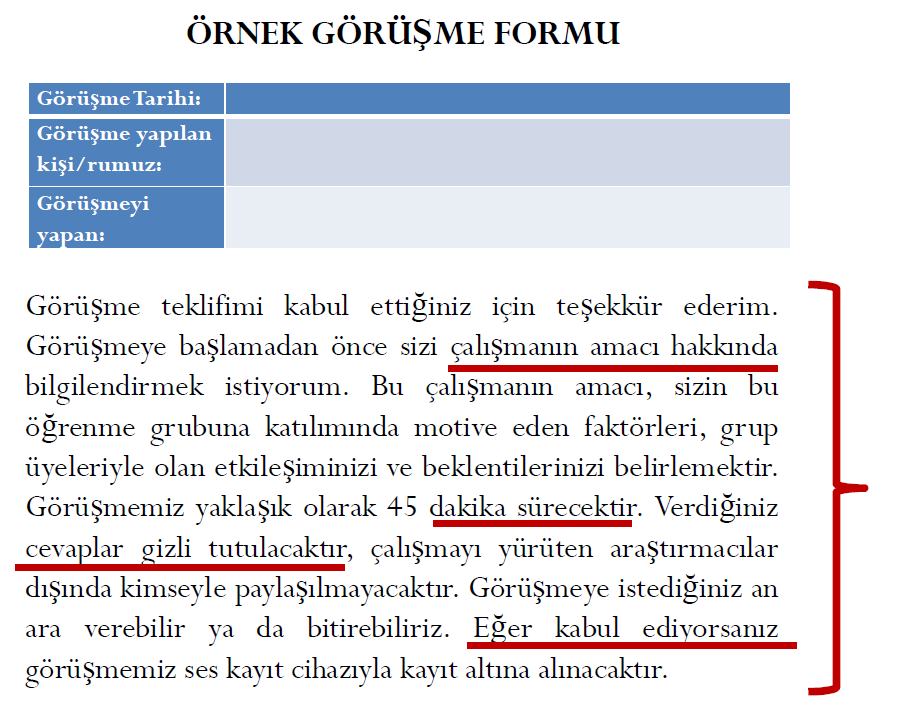 21
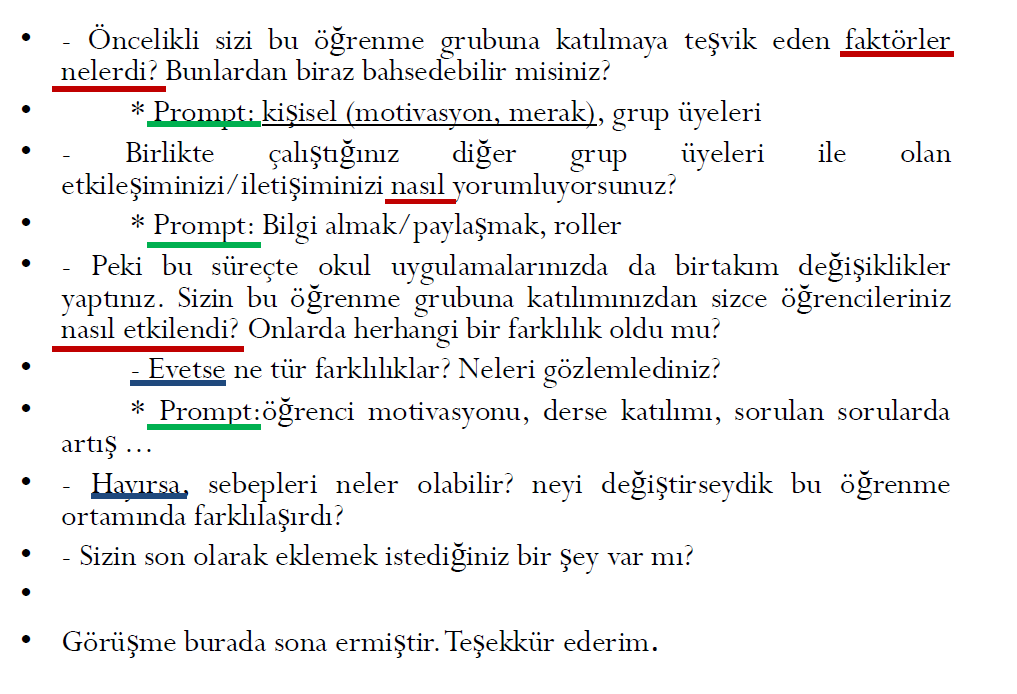 22
ODAK GRUP GÖRÜŞMESİ
23
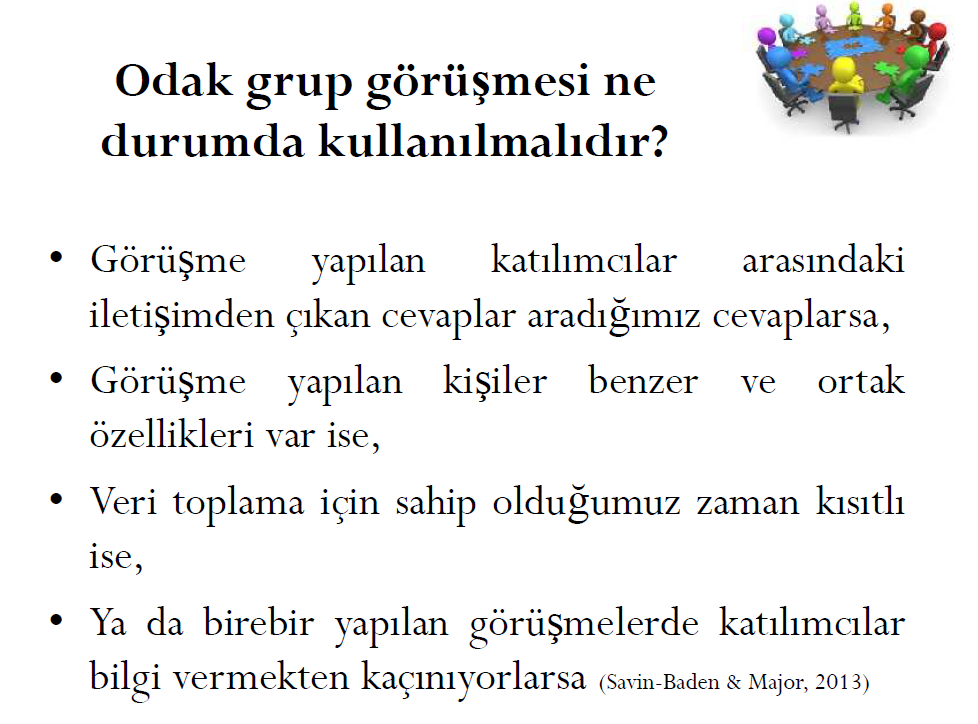 24
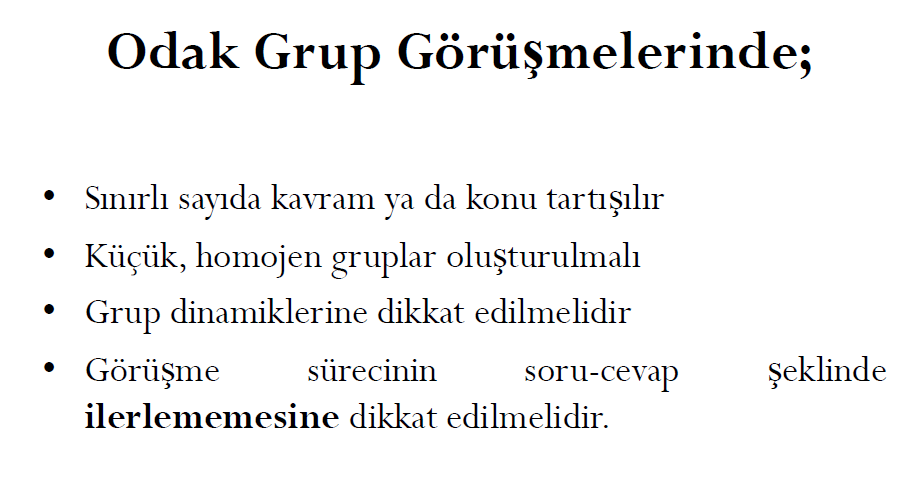 25
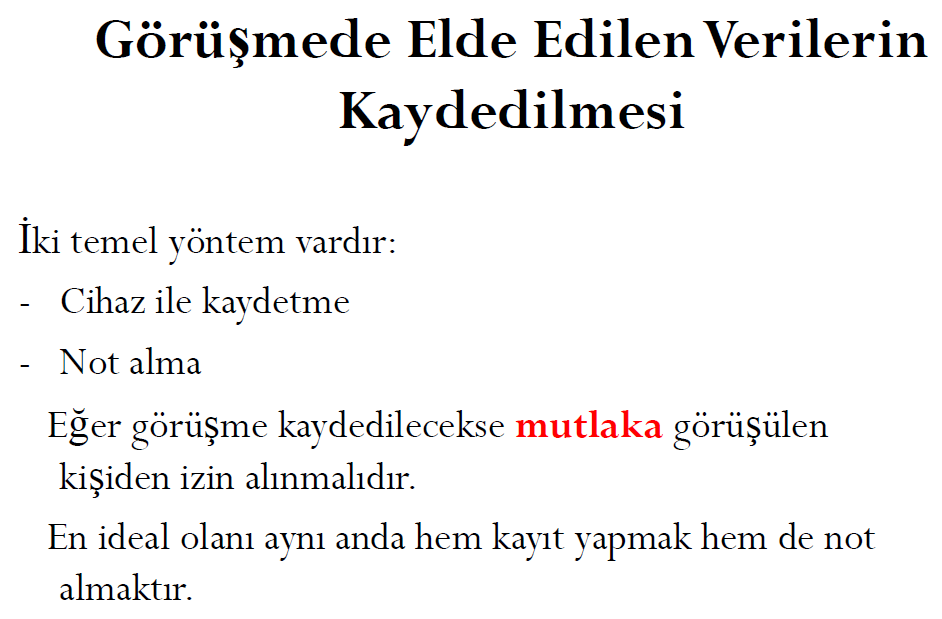 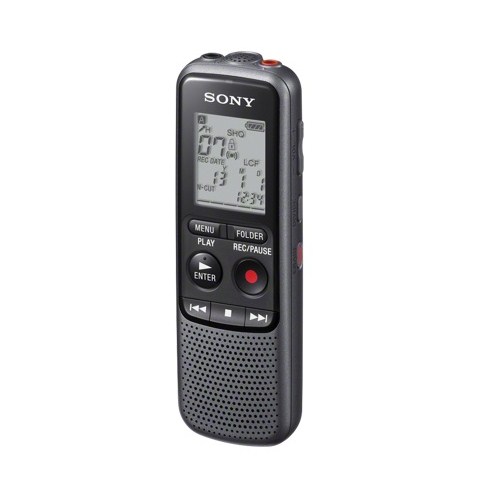 26
GÖZLEM
27
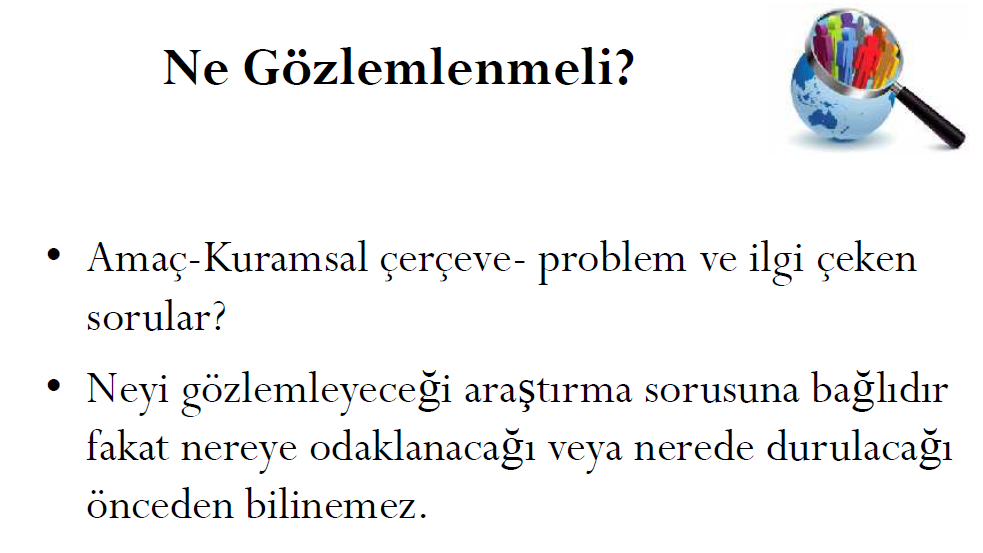 28
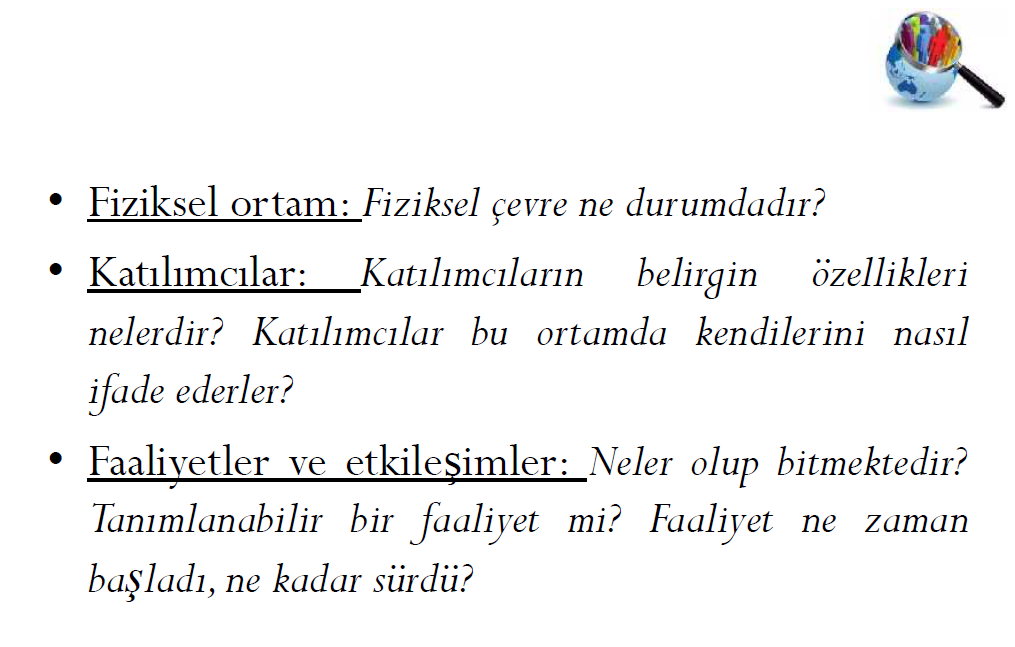 29
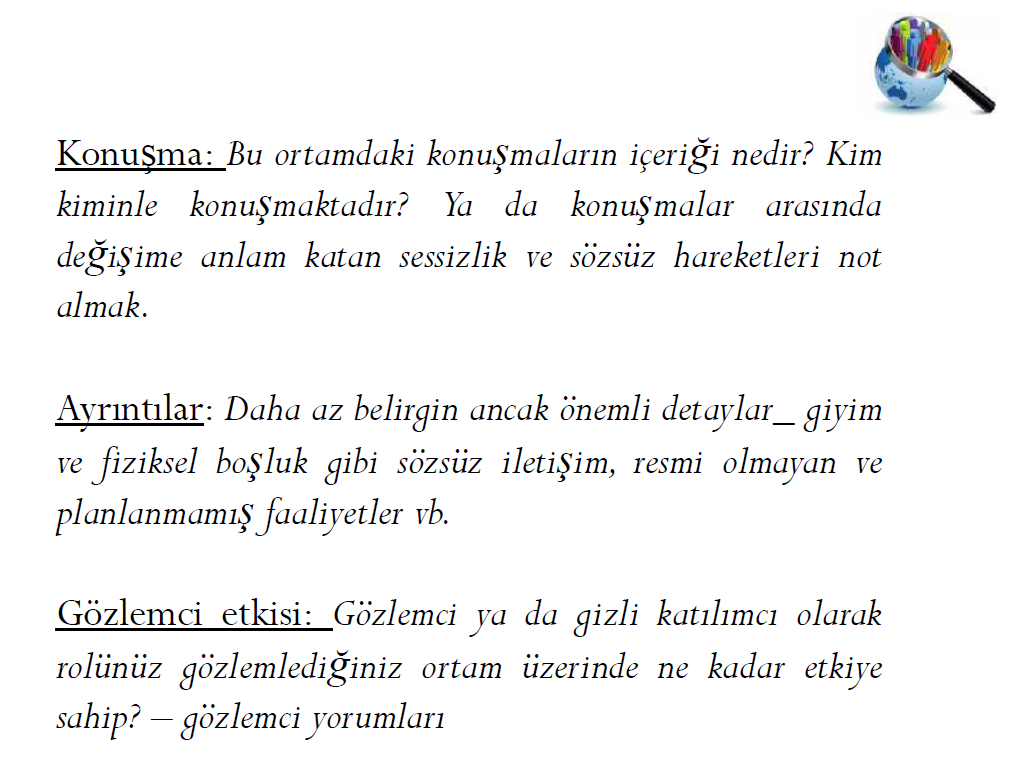 30
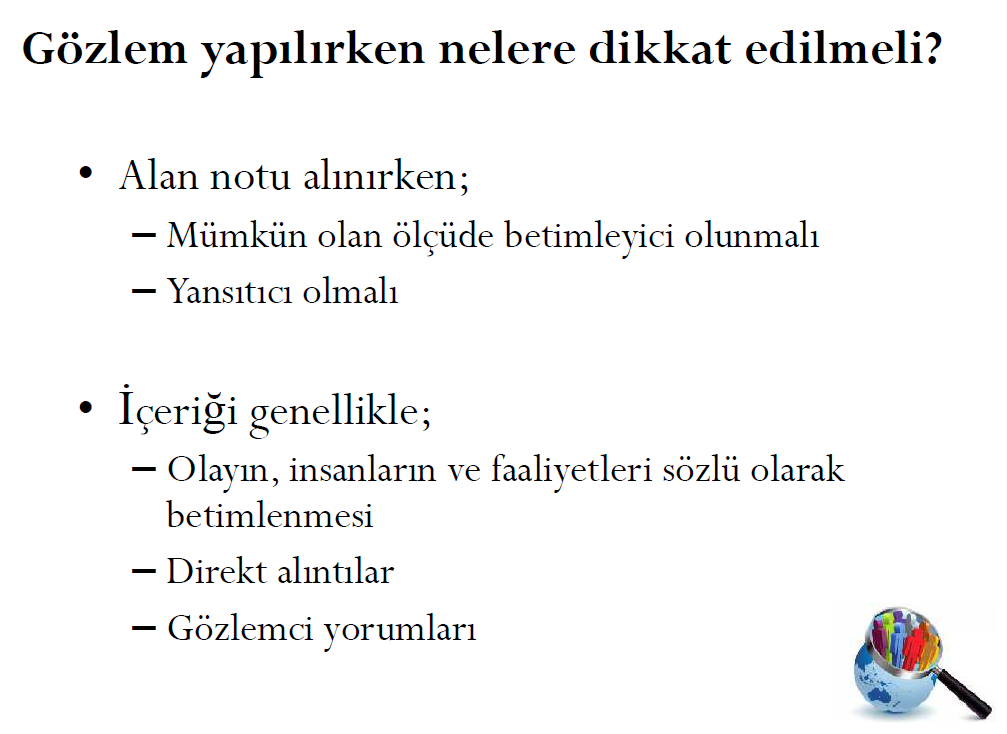 31
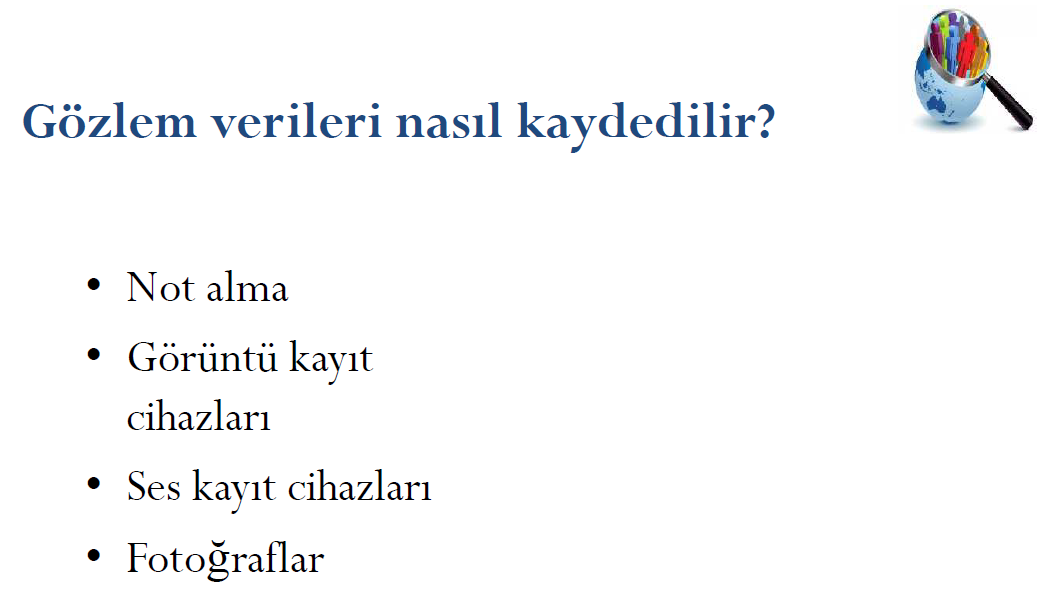 32
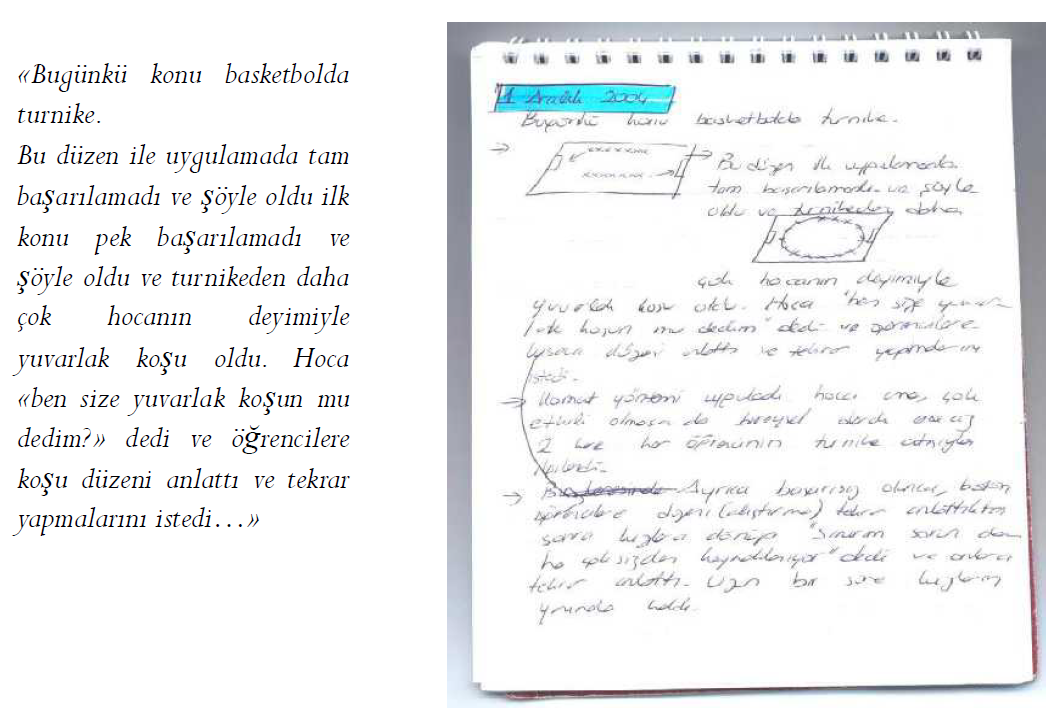 33
NİTEL ARAŞTIRMA KONUNA İLİŞKİN ÖRNEKLEM BELİRLE VE GÖRÜŞME FORMU HAZIRLA
34